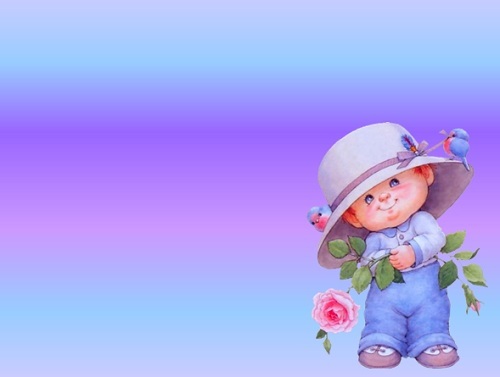 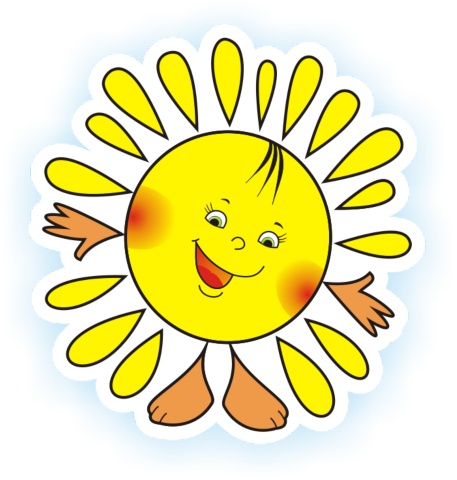 Особенности организации развивающей предметно-пространственной среды во второй младшей группе
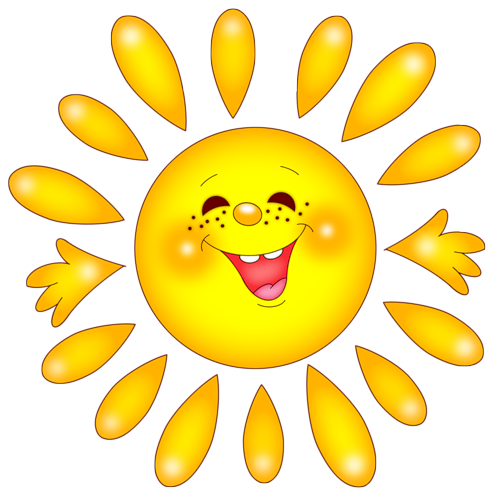 «Нет такой стороны воспитания, на которую обстановка не оказывала бы влияние, нет способности, которая находилась бы в прямой зависимости от непосредственно окружающего ребёнка конкретного мира.
Тот, кому удастся создать такую обстановку, облегчит свой труд в высшей степени. Среди неё ребёнок будет жить – развиваться собственно самодовлеющей жизнью, его духовный рост будет совершенствоваться из самого себя, от природы»
                                                                                                                           Е. И. Тихеева.
Главной задачей воспитания дошкольников являются создание у детей чувства эмоционального комфорта и психологической защищённости. В детском саду ребёнку важно чувствовать себя любимым и неповторимым. Поэтому, важным является и среда, в которой проходит воспитательный процесс.
В соответствии с ФГОС, развивающая предметно-пространственная среда- часть образовательной среды, представленная специально организованным пространством, материалами, оборудованием и инвентарем для развития детей дошкольного возраста в соответствии с особенностями каждого возрастного этапа, охраны и укрепления их здоровья, учёта особенностей и коррекции недостатков их развития.
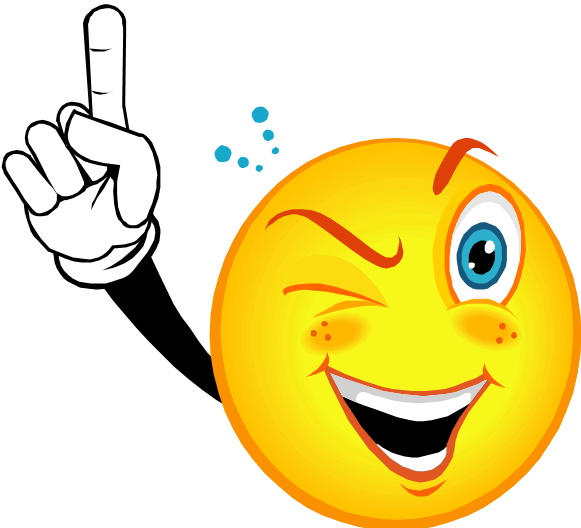 Создавая предметно-пространственную среду любой возрастной группы в ДОУ, необходимо учитывать психологические основы конструктивного взаимодействия участников воспитательно-образовательного процесса, дизайн и эргономику современной среды дошкольного учреждения и психологические особенности возрастной группы, на которую нацелена данная среда.
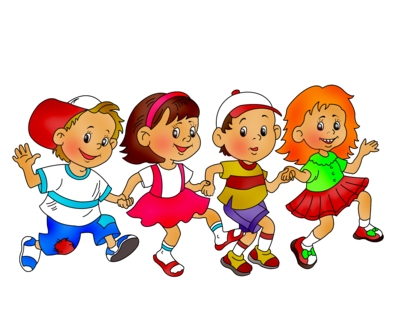 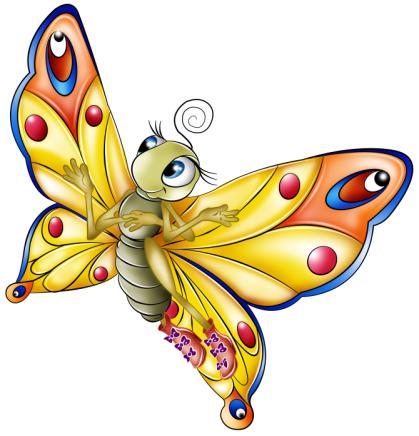 Правильно организованная развивающая среда позволяет каждому малышу найти занятие по душе, поверить в свои силы и способности, научиться взаимодействовать с педагогами и со сверстниками, понимать и оценивать их чувства и поступки, а ведь именно это и лежит в основе развивающего обучения.
При создании развивающего пространства в групповом помещении необходимо учитывать ведущую роль игровой деятельности в развитии, это в свою очередь обеспечит эмоциональное благополучие каждого ребёнка, развитие его положительного самоощущения, компетентности в сфере отношений к миру, к людям, к себе, включение в различные формы сотрудничества, что и является основными целями дошкольного обучения и воспитания.
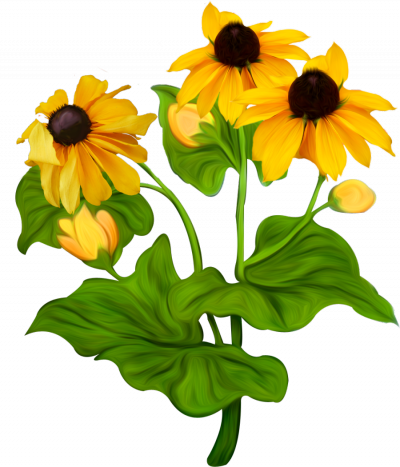 Добро пожаловать в группу                              «Солнышко»!!!
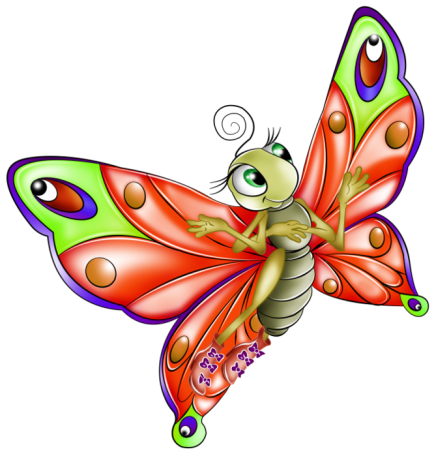 Это наш уголок для фотовыставок! Фотовыставка обновляется в соответствии с проходящими мероприятиями в детском саду и группе.
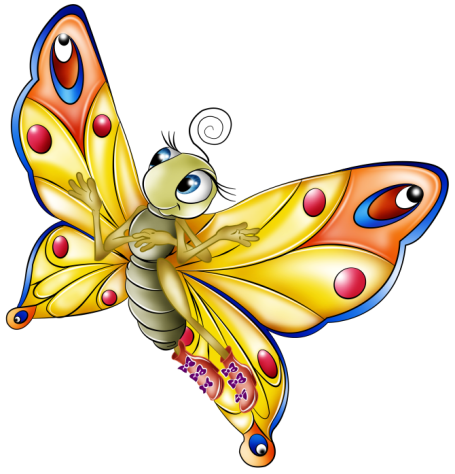 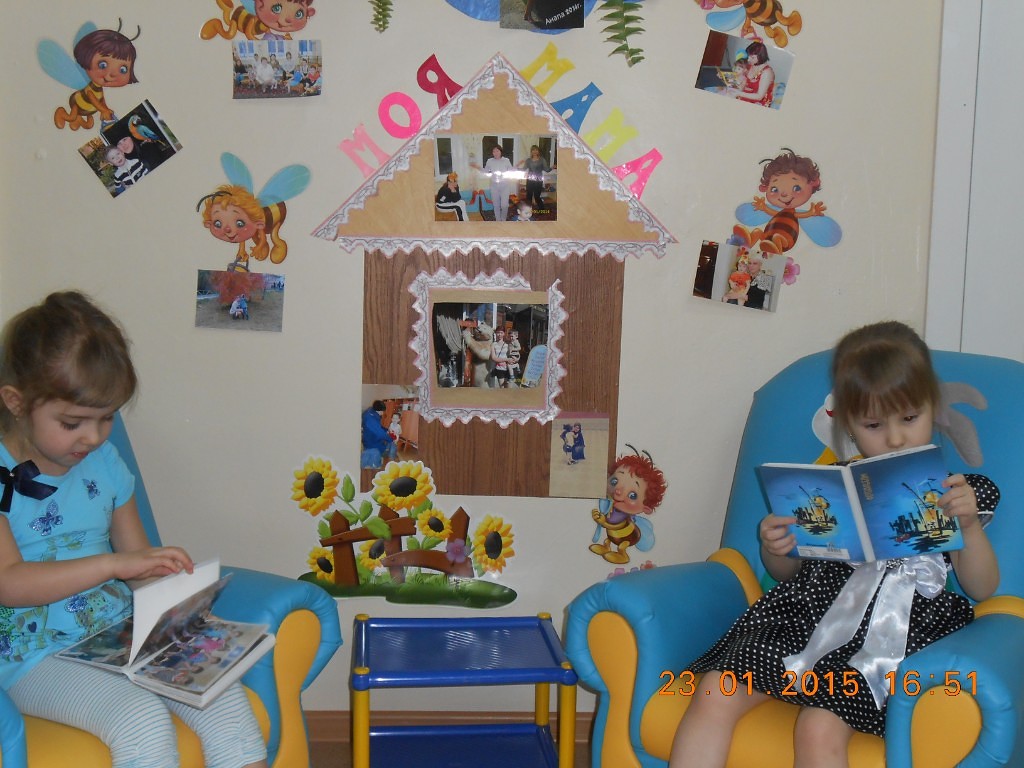 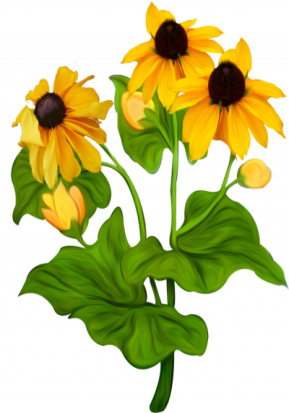 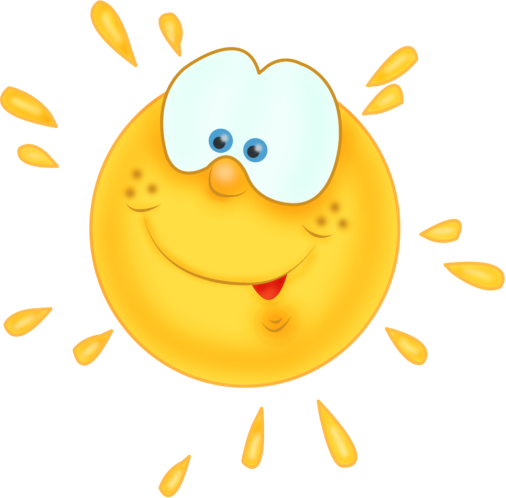 « Уголок  природы »
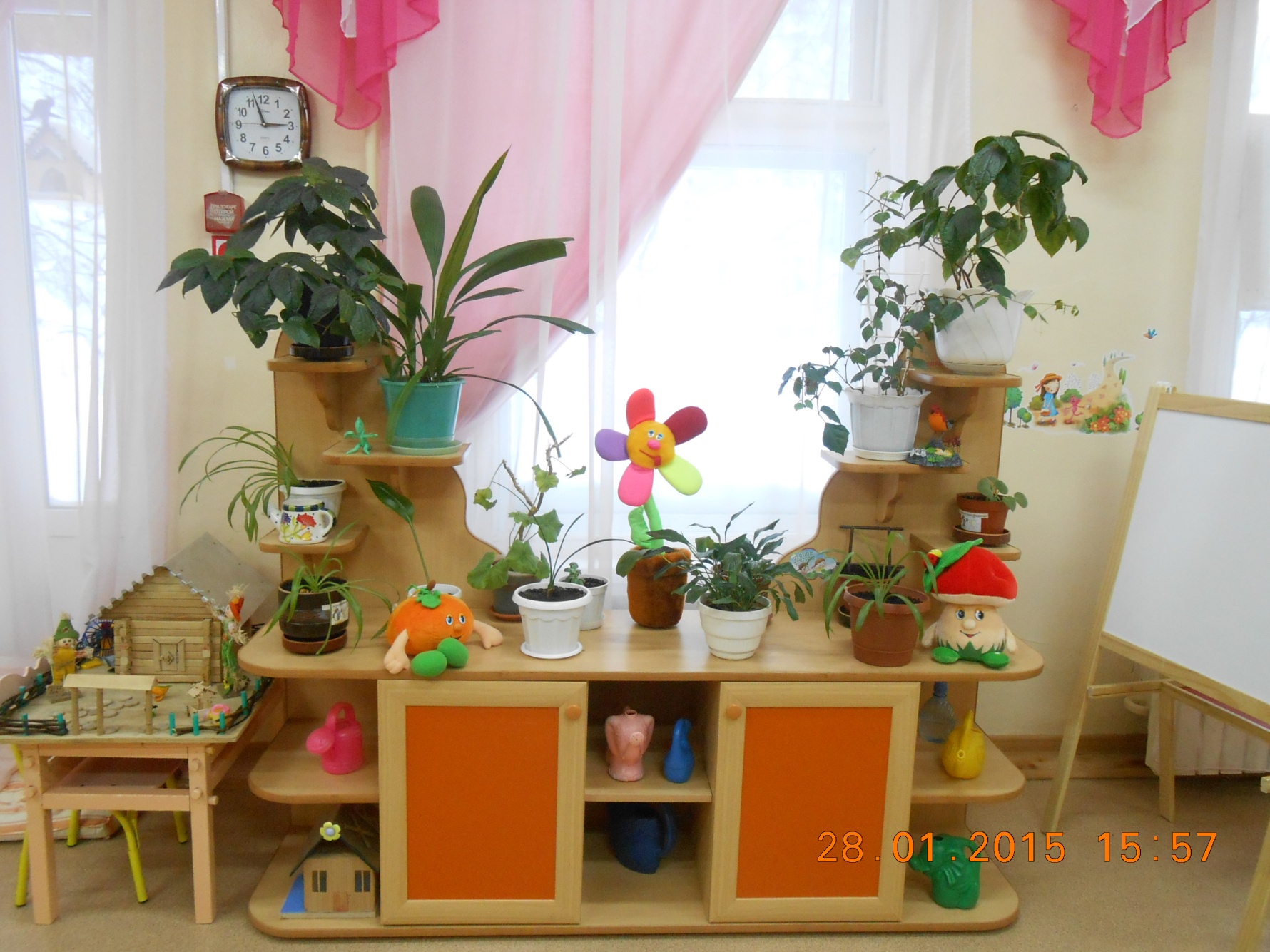 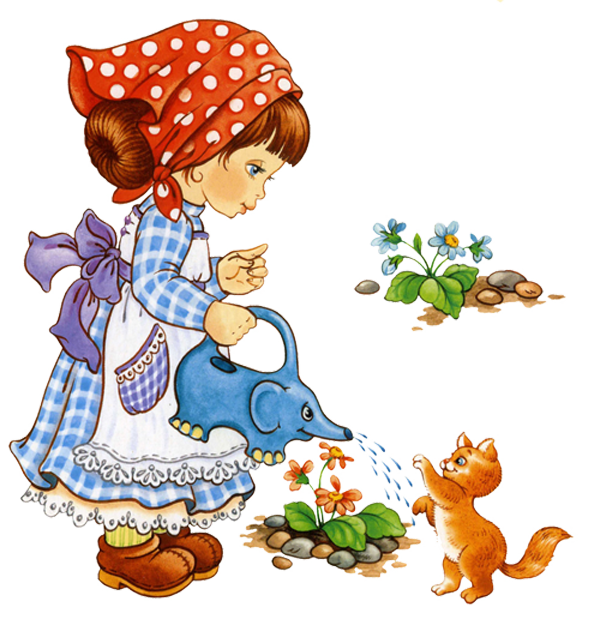 Активные  и  творческие родители нашей группы изготовили макет «Деревня». Дети с увлечением обыгрывают сюжеты из жизни домашних  животных и птиц, что очень актуально в условиях северного края.
В нашей группе на окне,Во зеленой во стране,В расписных горшочкахПодросли цветочки.Вот розан, герань, толстянка,Колких кактусов семья.Их польем мы спозаранку.Я и все мои друзья.
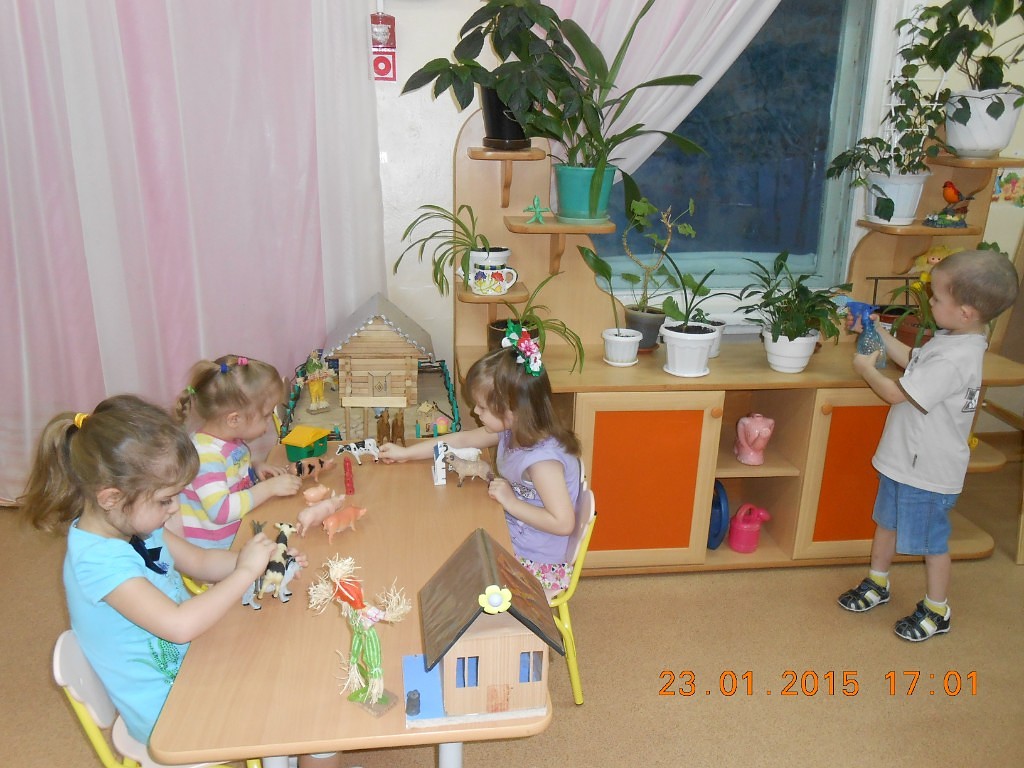 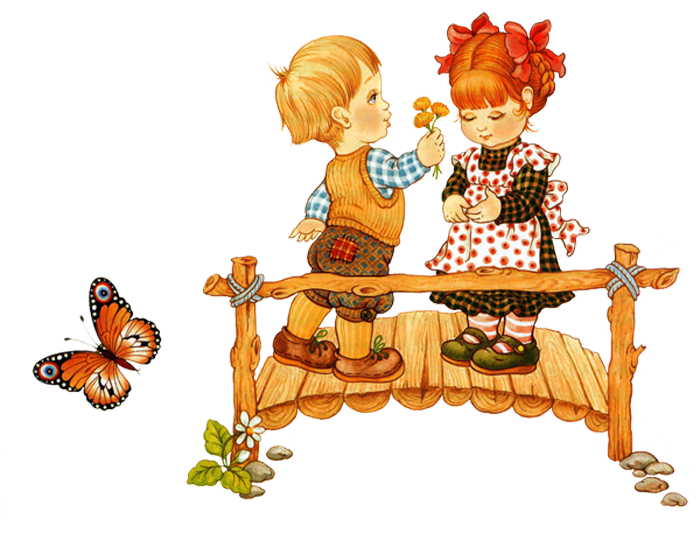 В уголке природы есть необходимое оборудование для исследовательской деятельности, которое дети активно используют в самостоятельной деятельности.
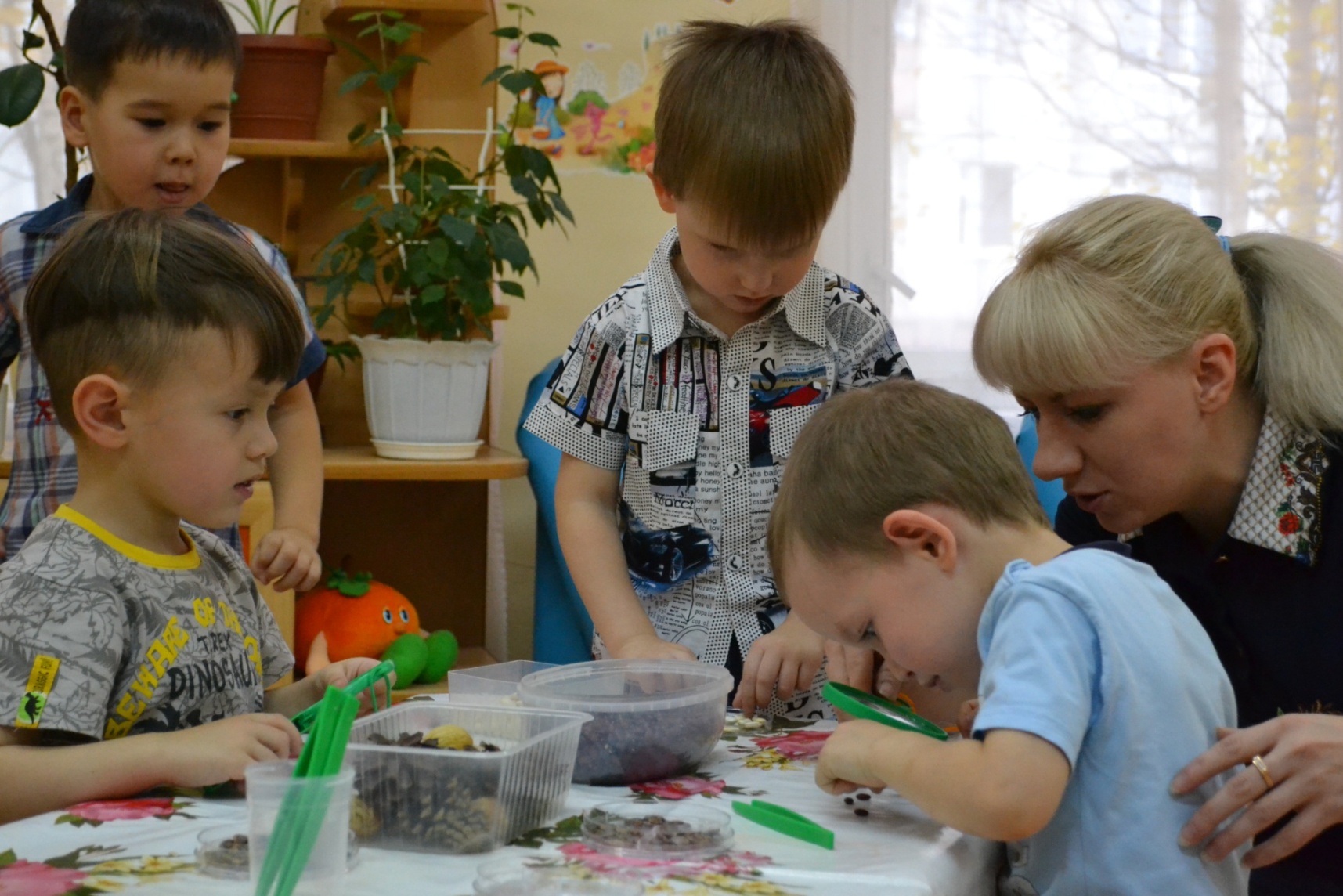 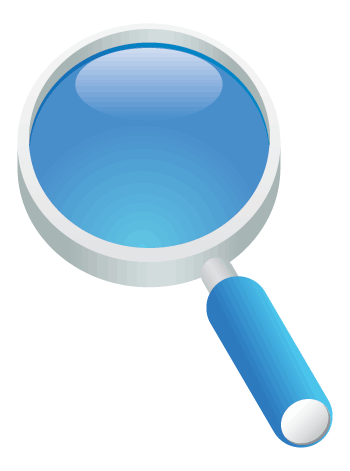 Спортивный уголок «Мы ловкие и сильные»
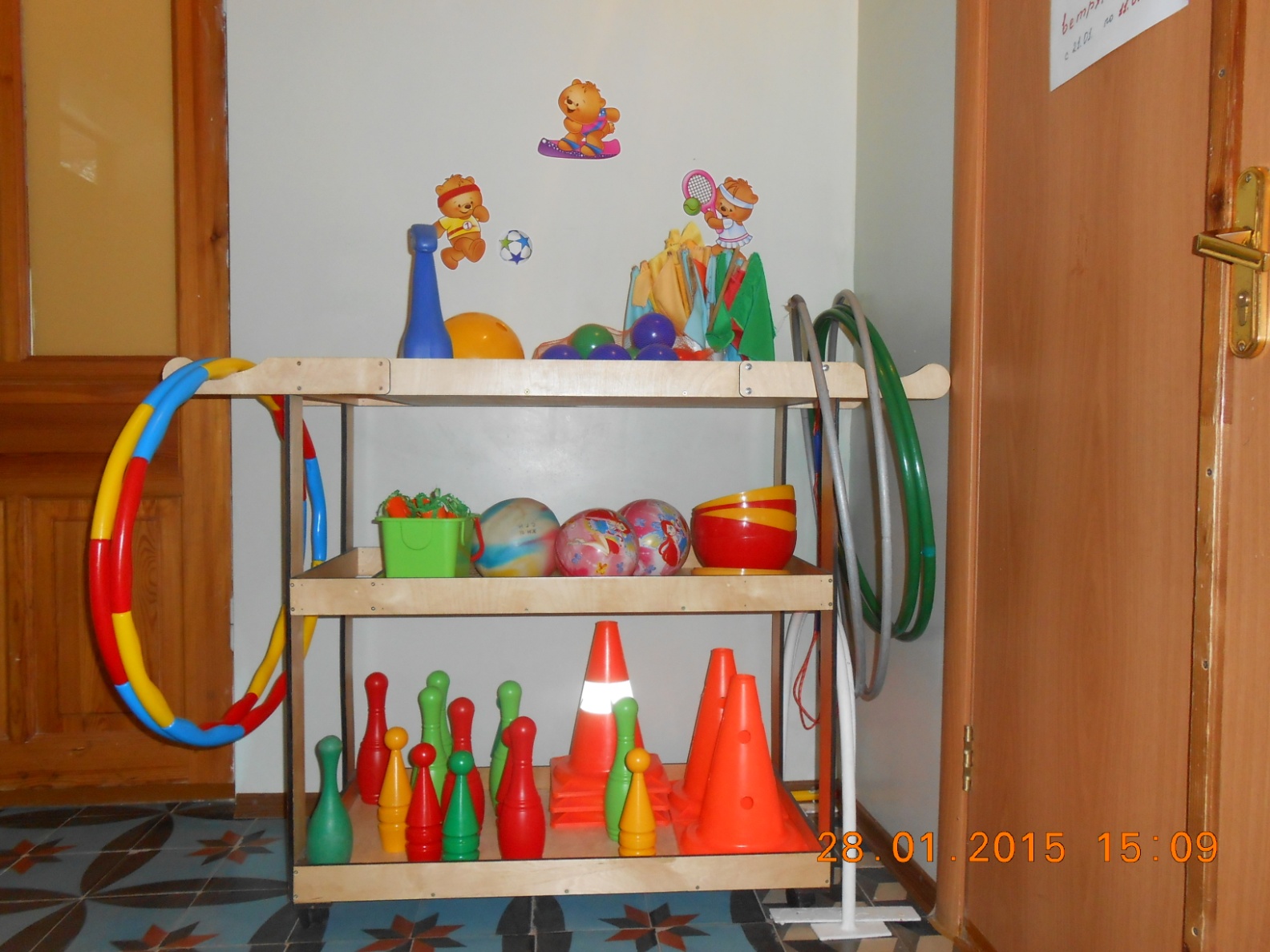 Приходите на часокВ наш спортивный уголок.Упражнения с друзьямиВыполняйте вместе с нами!
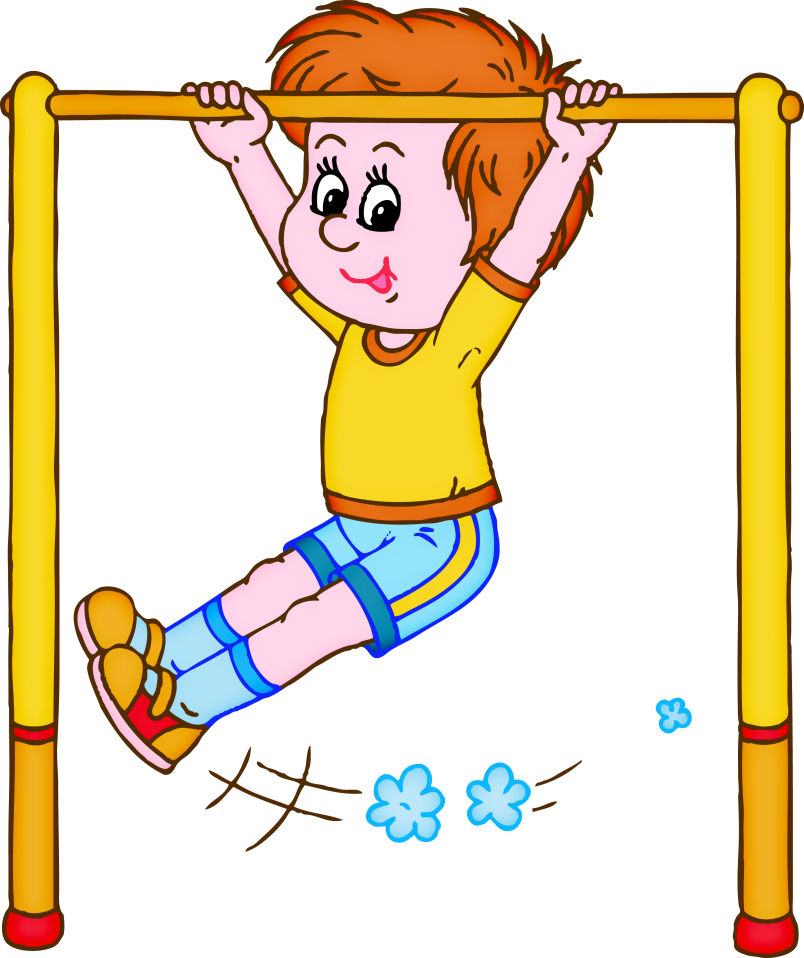 Уголок «Патриотического воспитания»
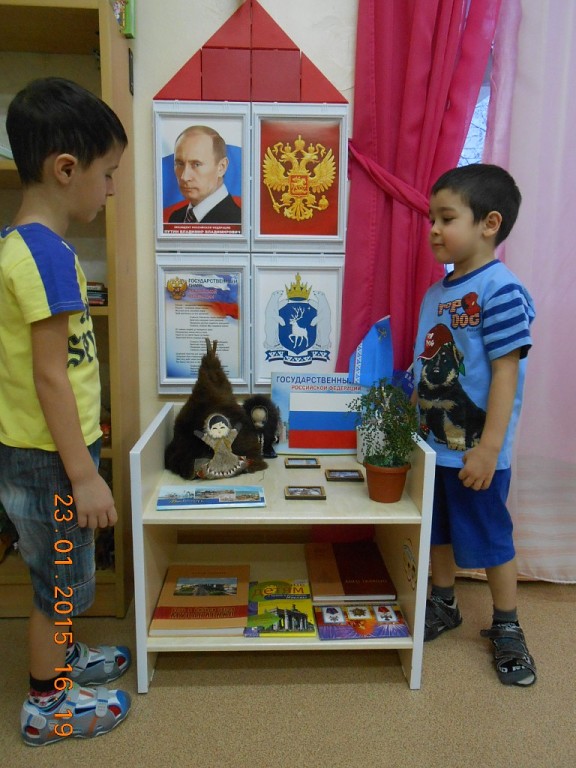 Что мы Родиной зовём? Что мы Родиной зовём? Дом, где мы с тобой живём, И берёзки, вдоль которых Рядом с мамой мы идём. Что мы Родиной зовём? Поле с тонким колоском, Наши праздники и песни, Тёплый вечер за окном. Что мы Родиной зовём? Всё, что в сердце бережём, И под небом синим-синим Флаг России над Кремлём.                         В. Степанов
Уголок «Больница»
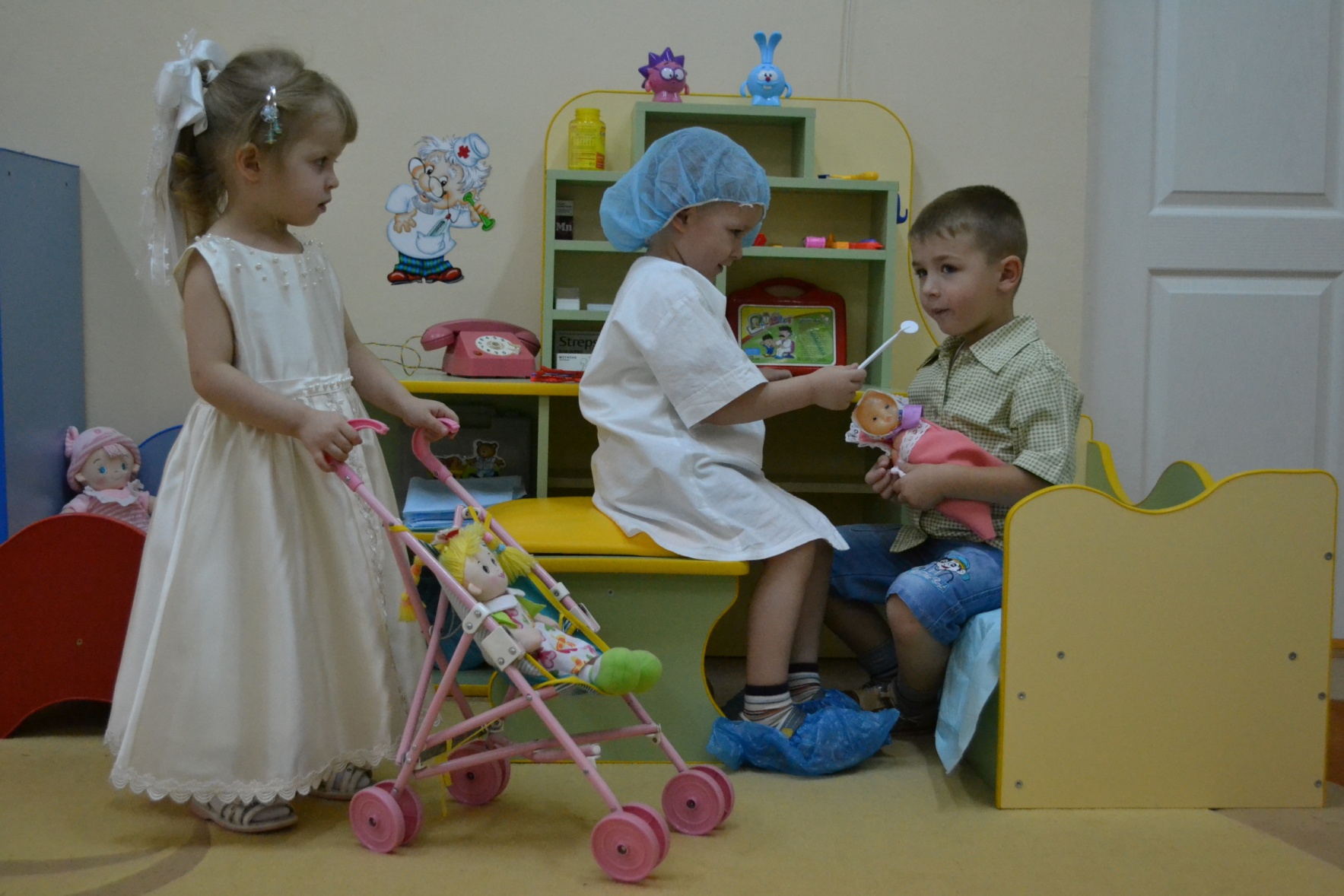 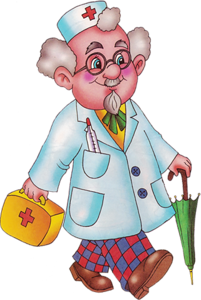 Уголок «Магазин»
В магазине, на базаре
И в буфете, наконец,
Всюду, где бы ни бывали,
Вас встречает продавец.
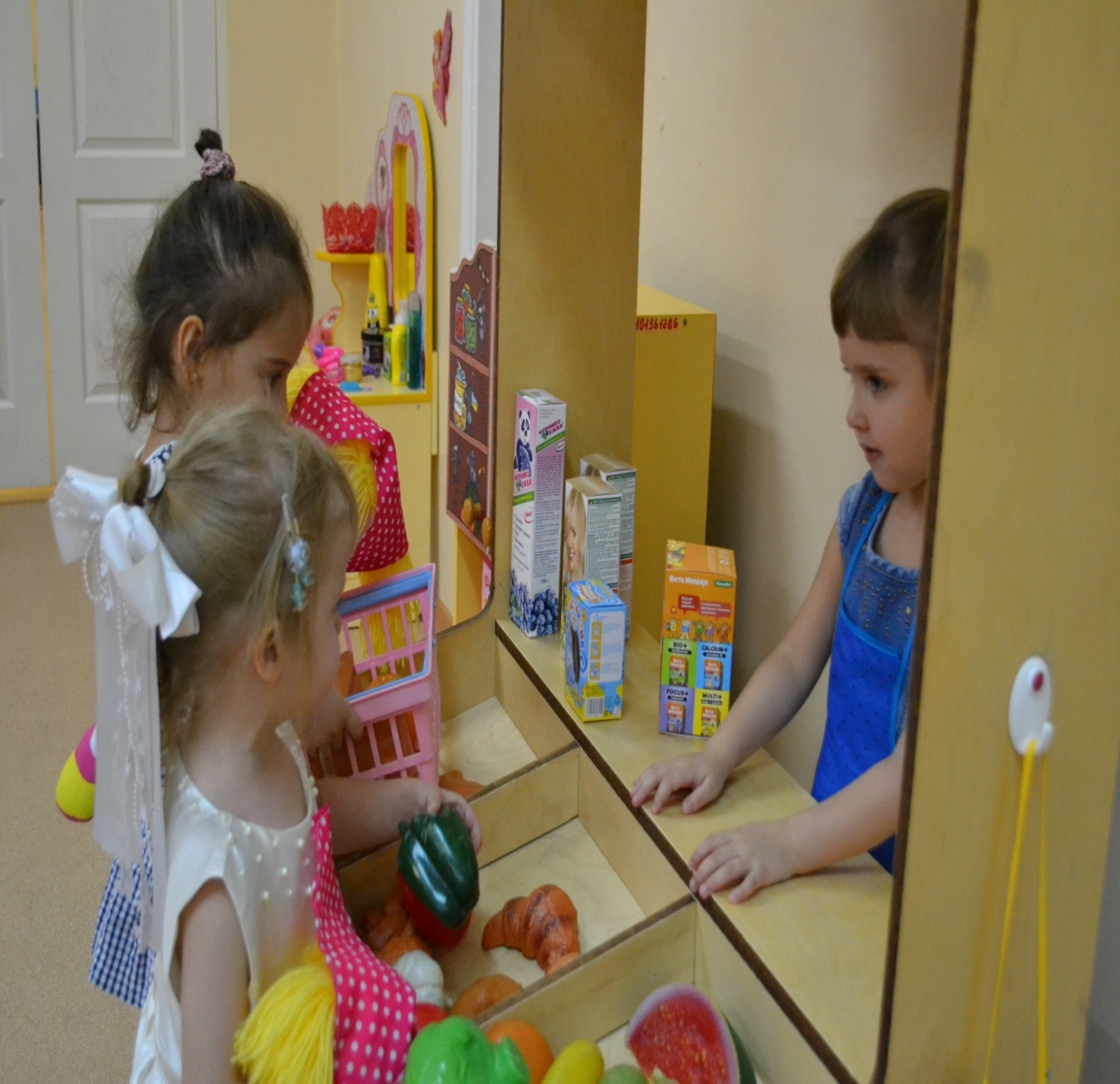 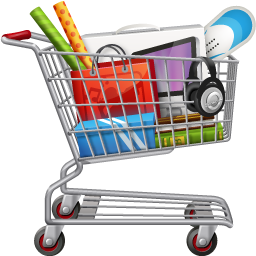 Уголок «Гараж»
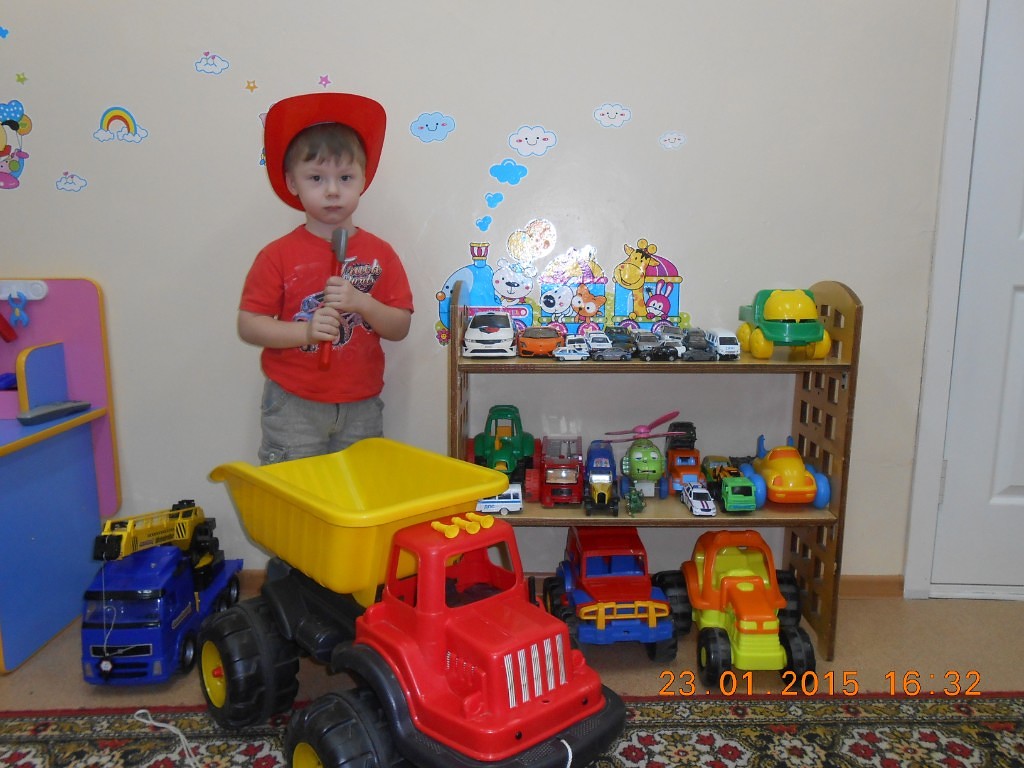 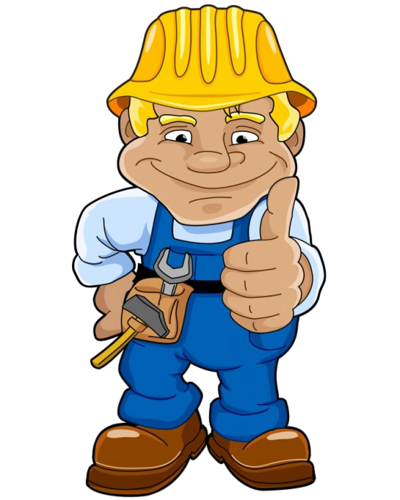 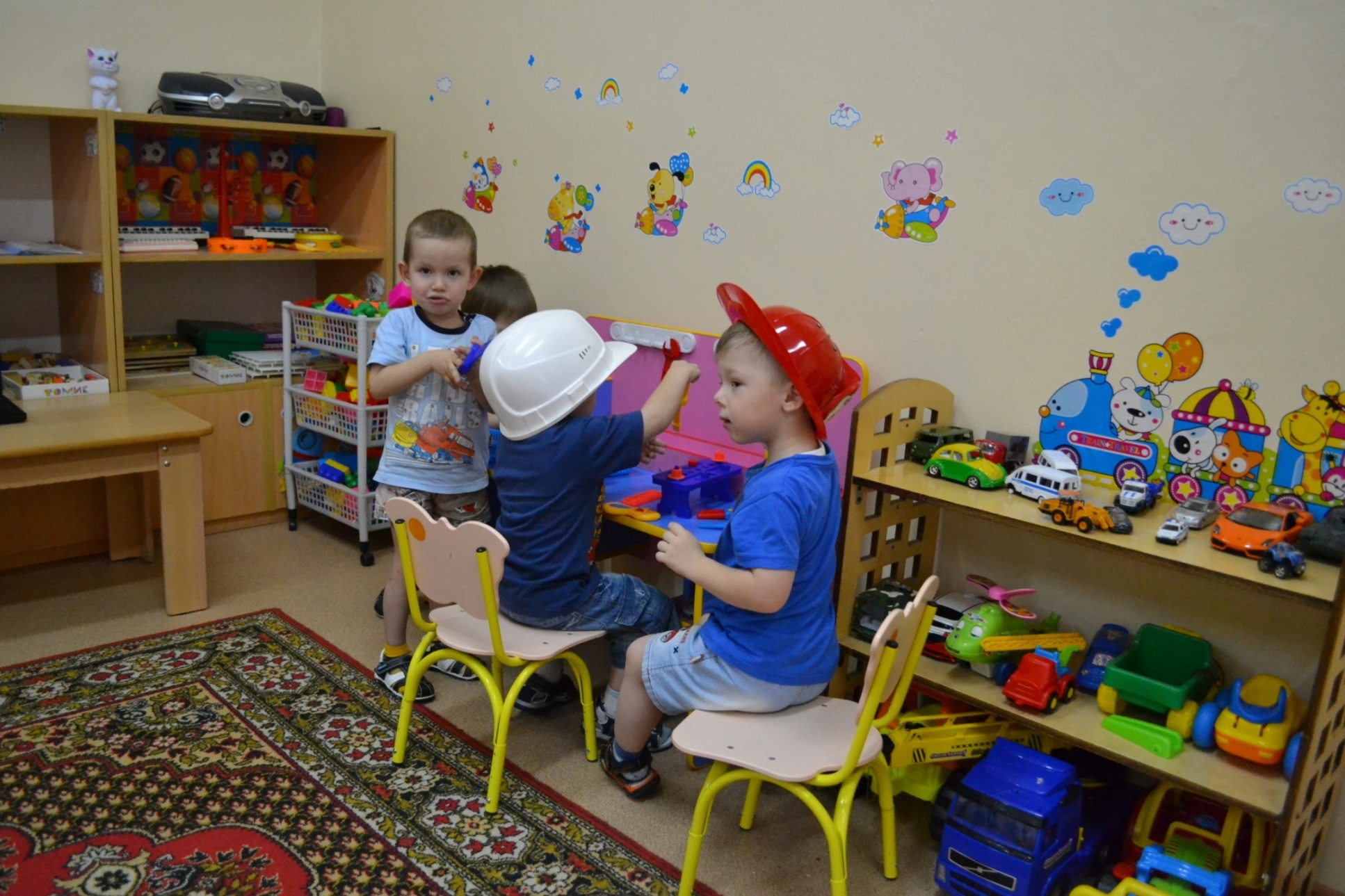 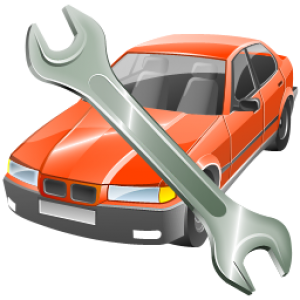 Уголок «Юный мастер»
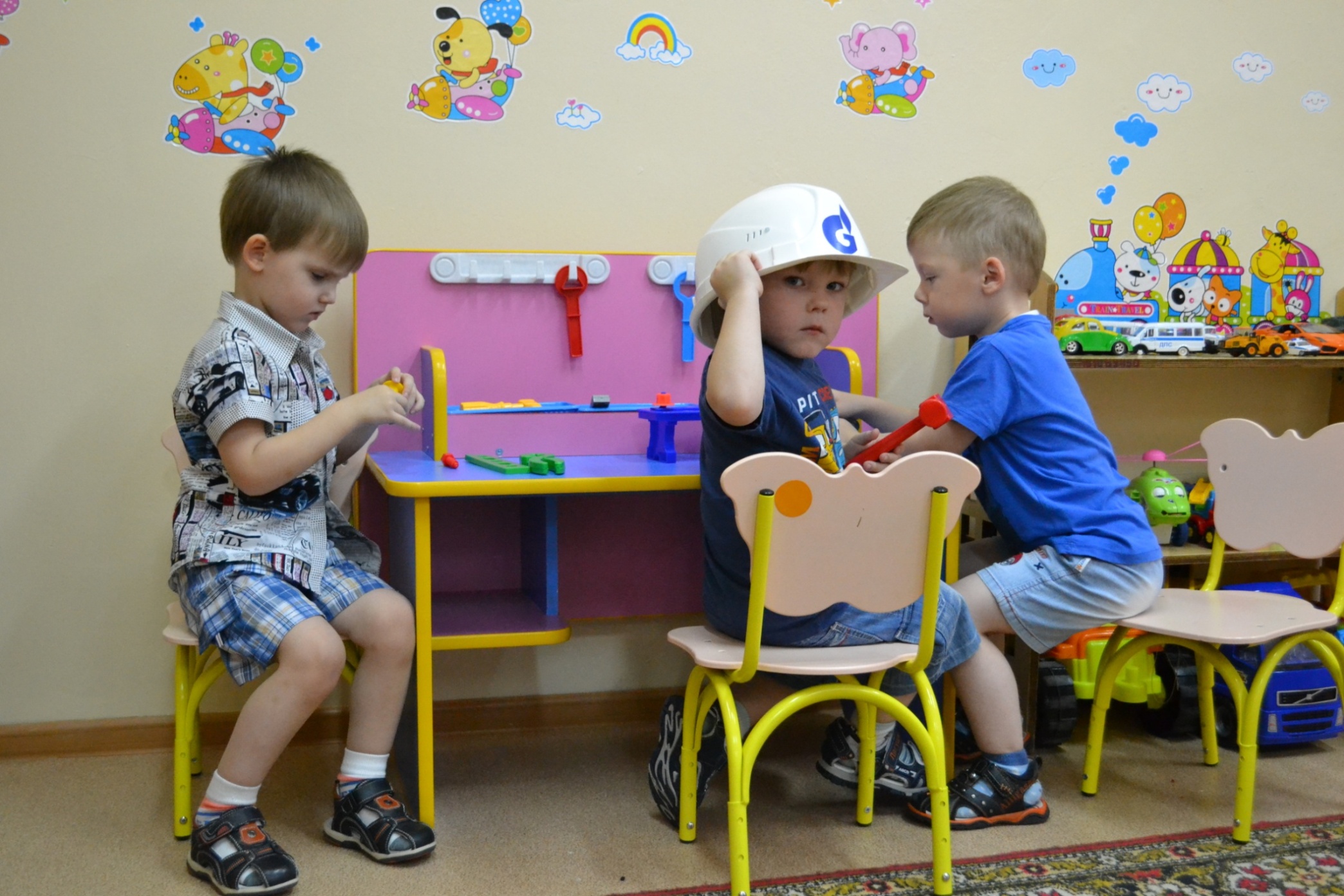 Уголок «Маленькая фея»
Кто сегодня парикмахер?Разрешите, буду я.Я вам сделаю причёску,Например, как у меня.
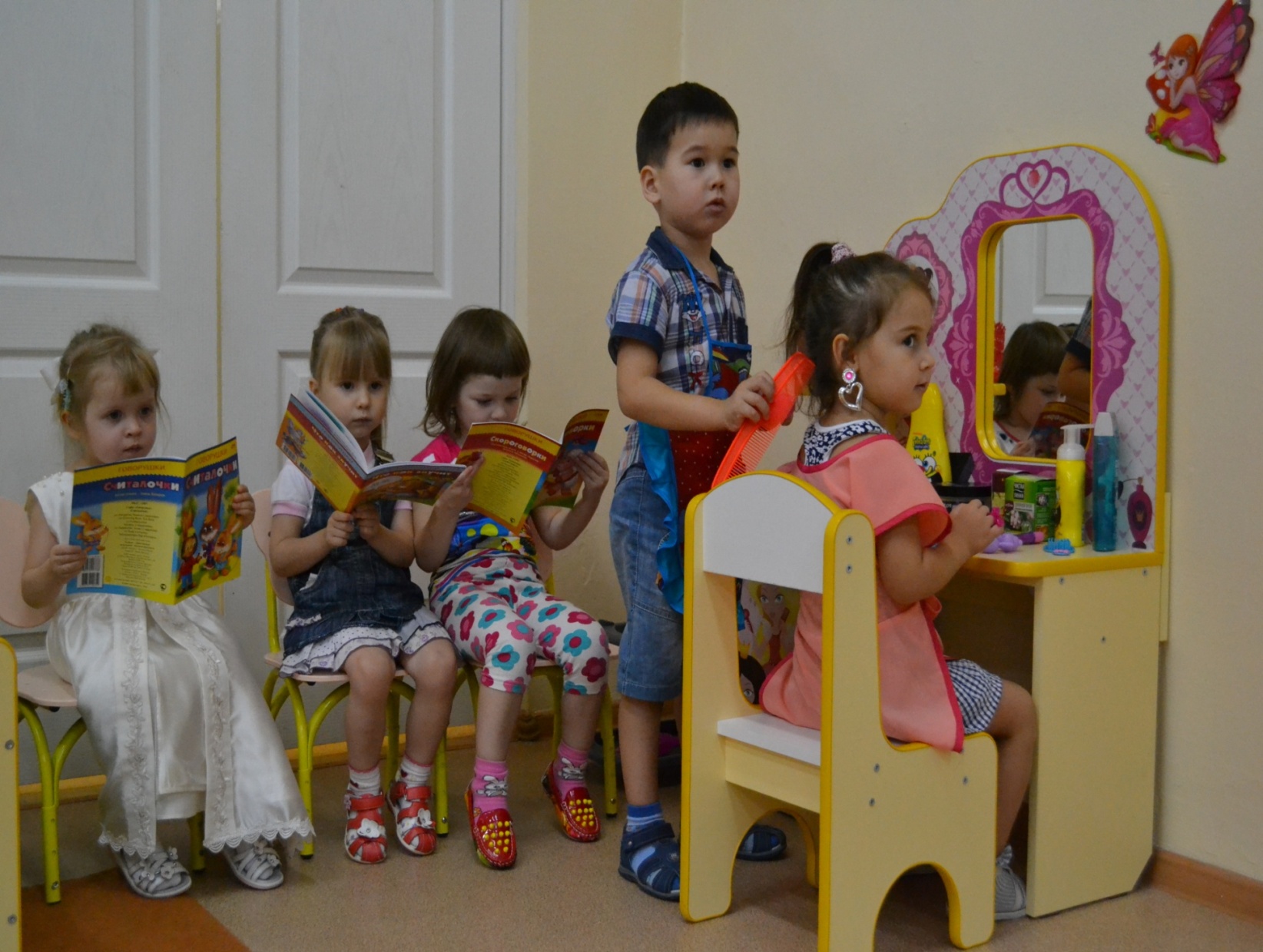 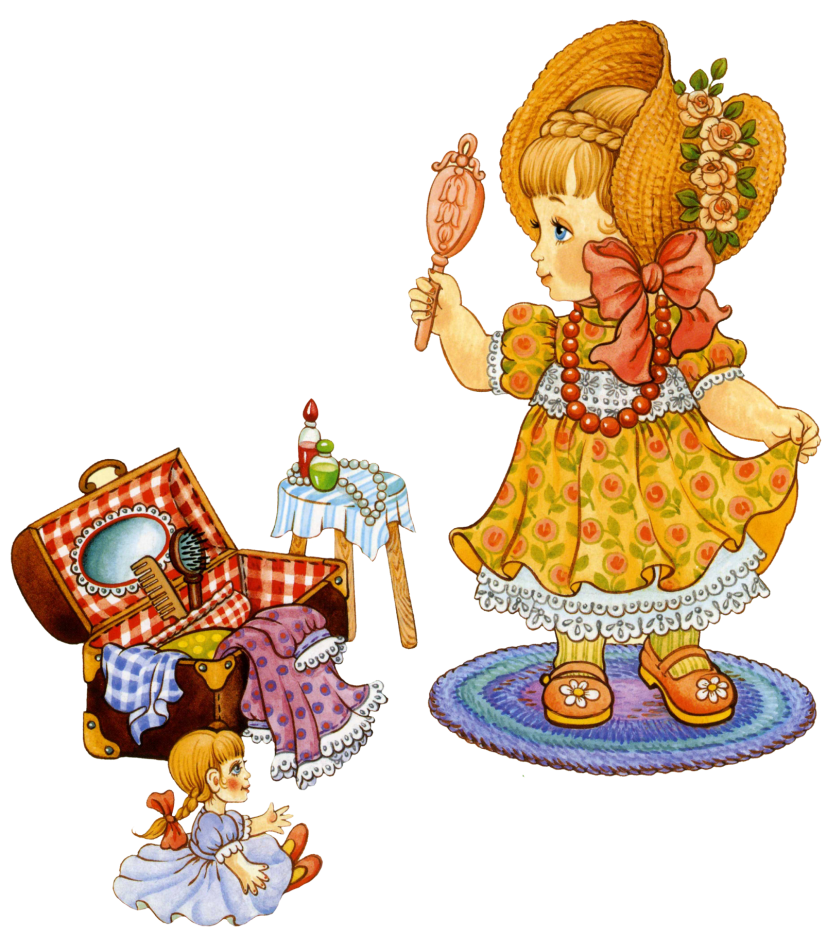 Уголок « Маленькая  хозяюшка»
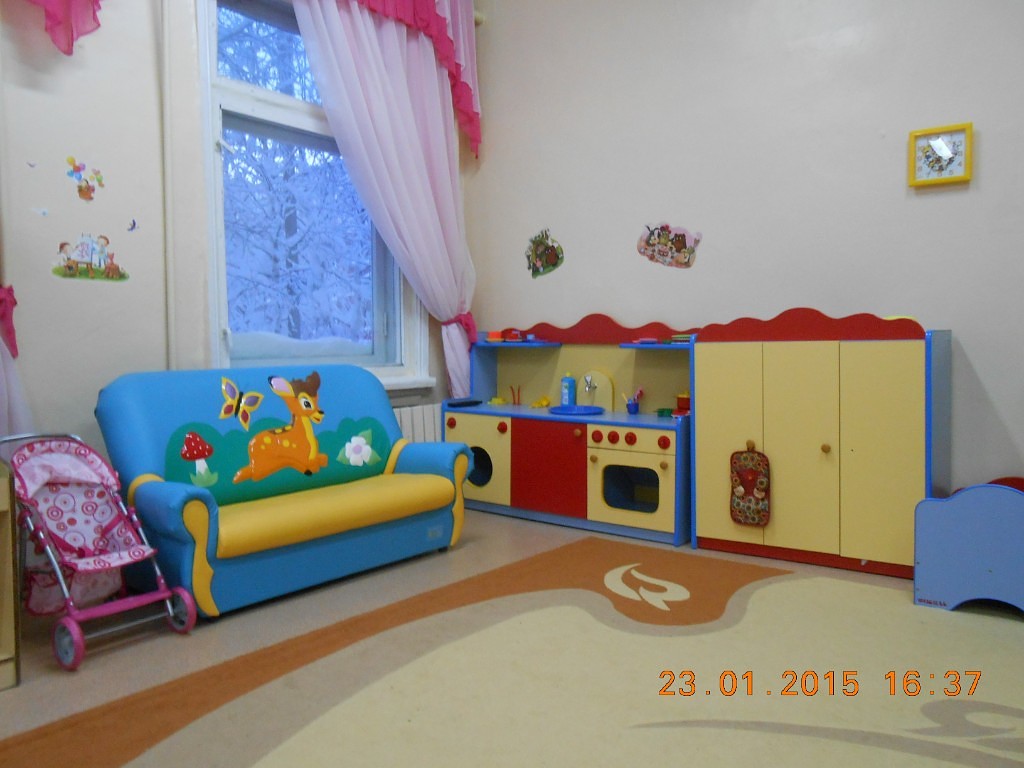 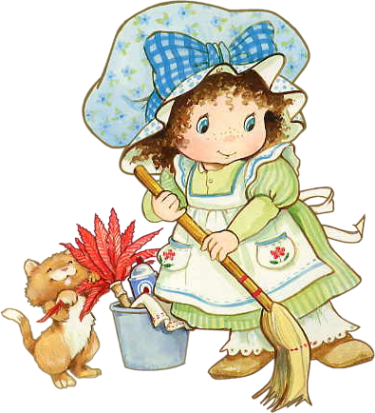 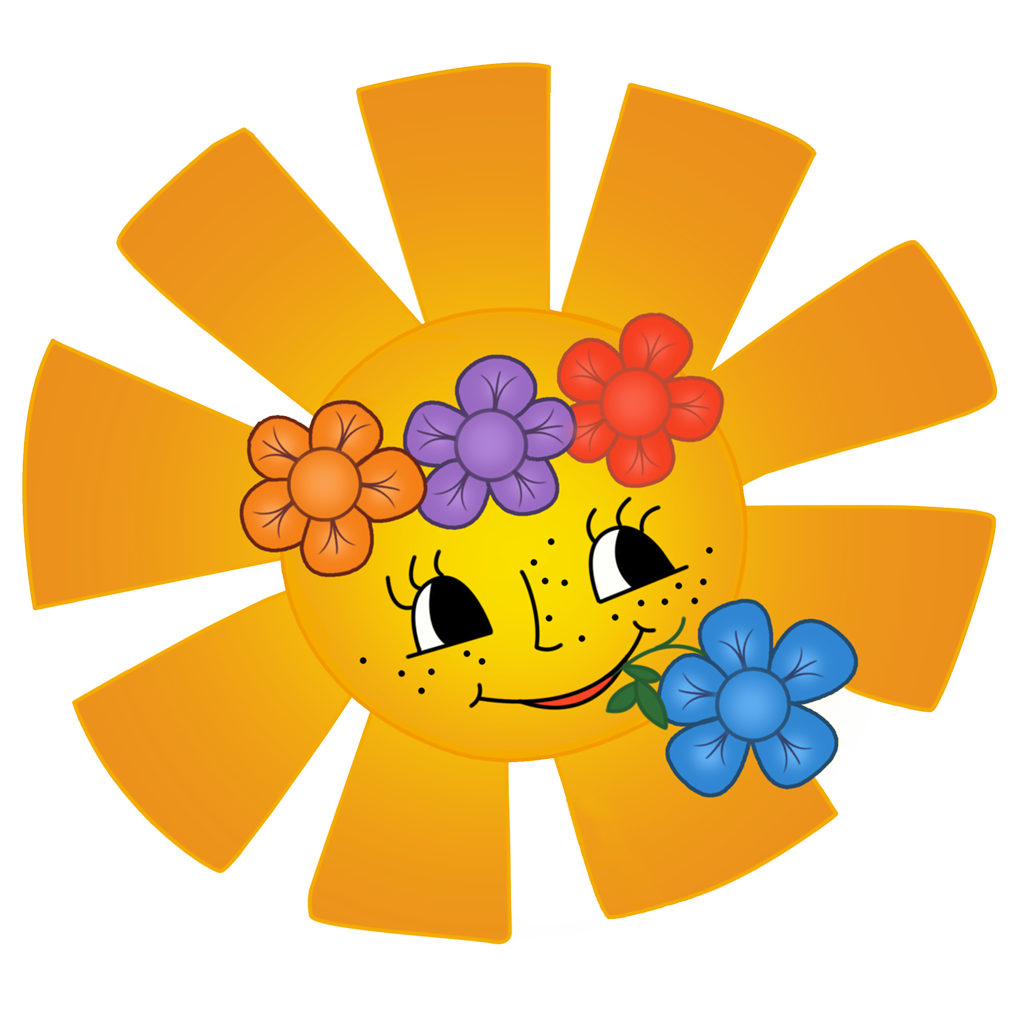 СПАСИБО ЗА ВНИМАНИЕ!!!